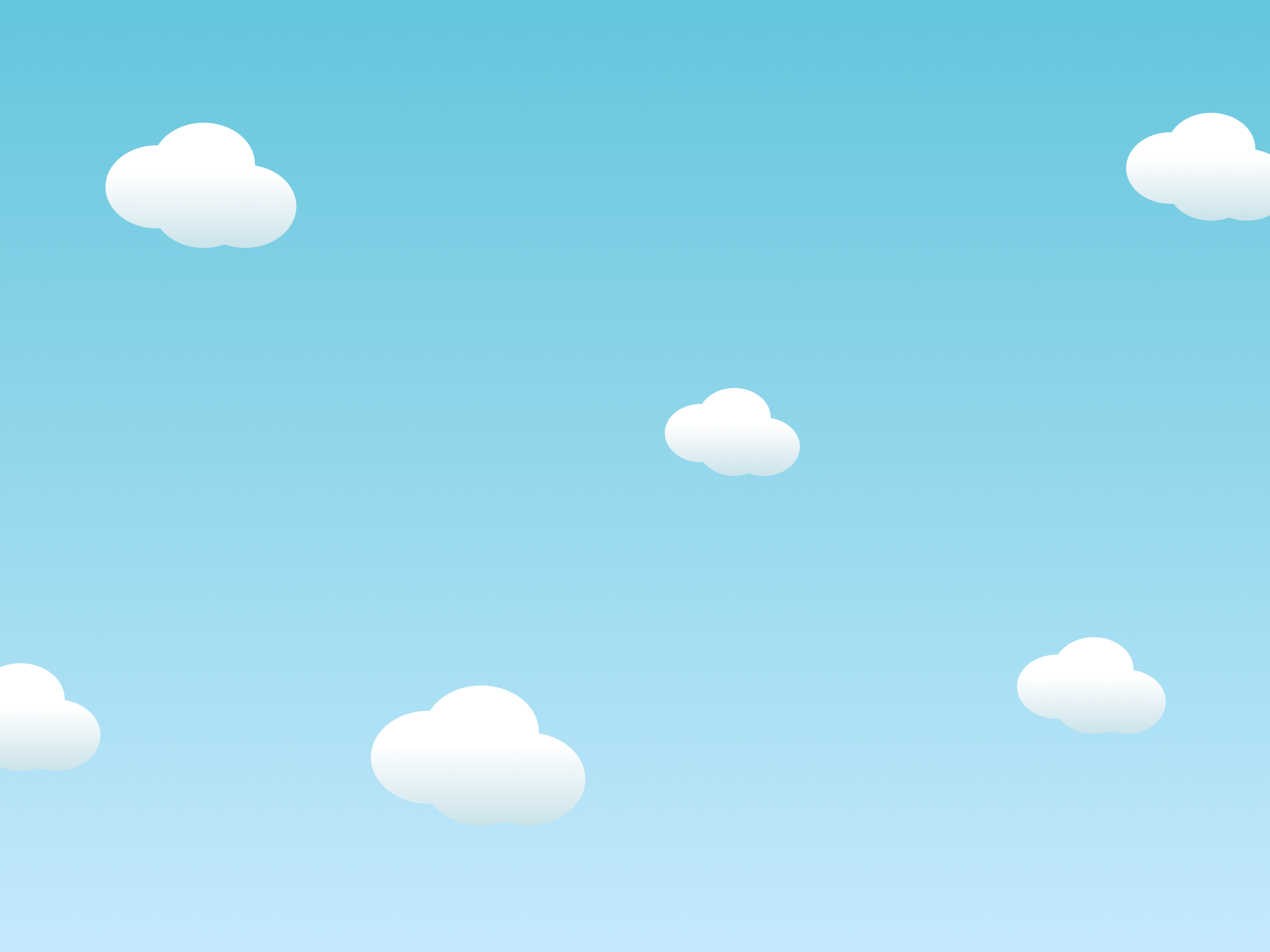 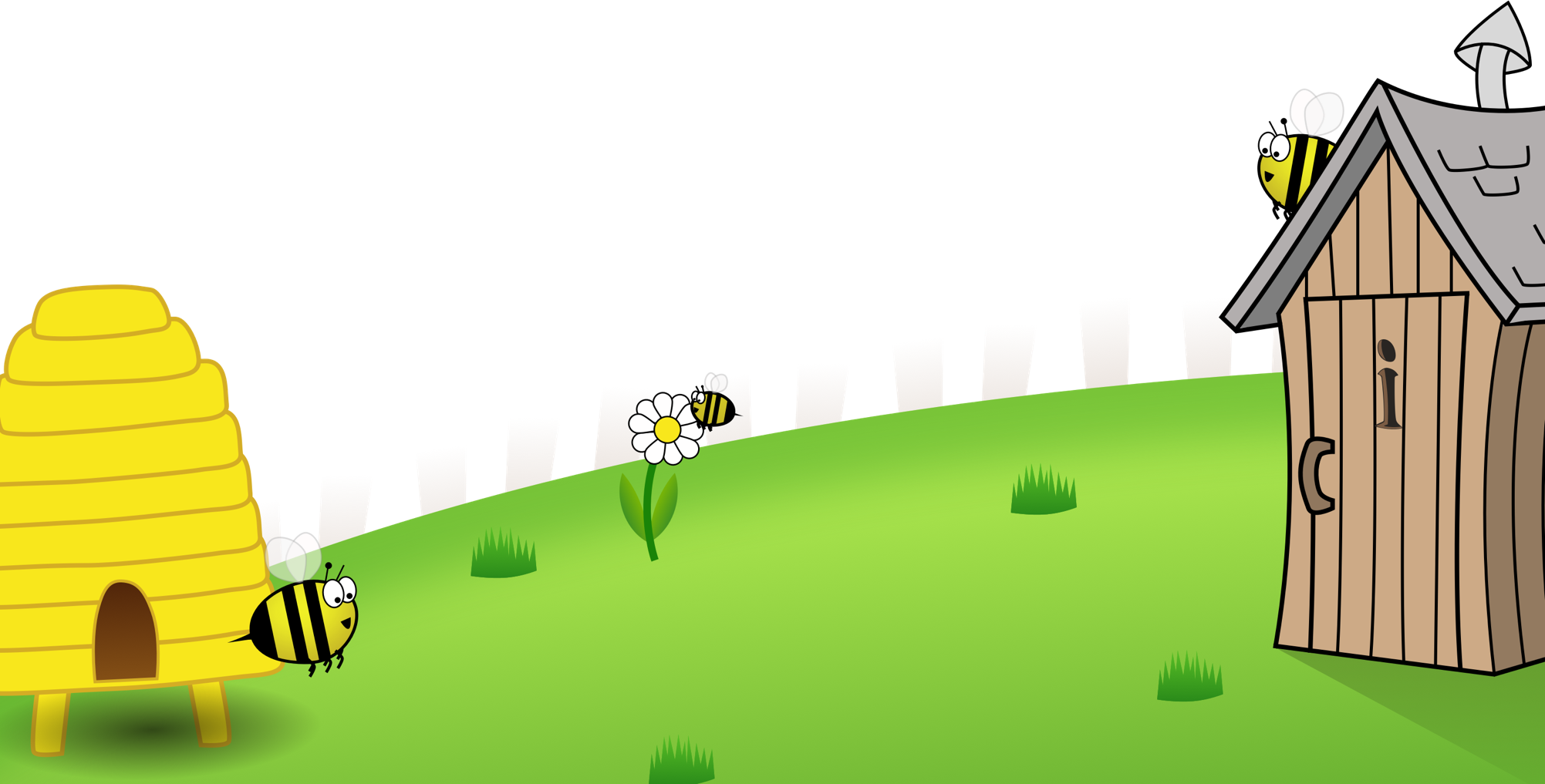 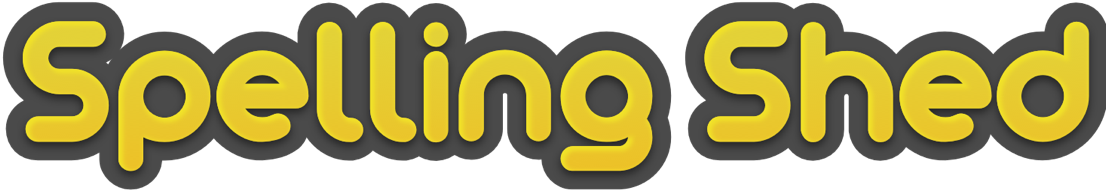 Spelling Scheme of Work
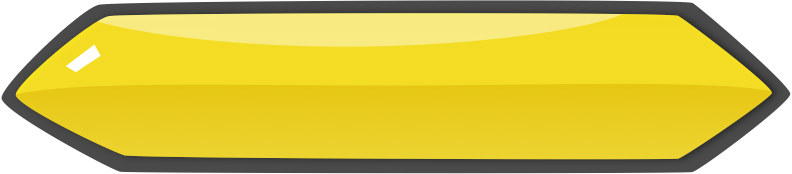 Stage 5
All elements of this scheme are copyright © The Spelling Shed Ltd and may not be redistributed without permission.
11/01/20
What is included?

36 weekly spelling lists (see contents) each based on National Curriculum spelling rules.

For each list, you will find the following resources:
  
One 20 – 30 minute lesson plan. 
Resources to aid the delivery of the lesson. 
One spelling practice sheet. 
One homework sheet.
Spelling lists – Stage 5
Words ending in ‘-ious.’
Words ending in ‘–cious.’  If the root word ends in –ce the sound is usually spelled ‘-cious.’
Ending ‘-cial’ and ‘-tial.’  After a vowel ‘-cial’ is most common and ‘-itial’ after a consonant.  But there are many exceptions. 
Ending ‘-cial’ and ‘-tial.’  After a vowel ‘-cial’ is most common and ‘-itial’ after a consonant.  But there are many exceptions. 
Ending ‘-cial’ and ‘-tial.’  After a vowel ‘-cial’ is most common and ‘-itial’ after a consonant.  But there are many exceptions. 
Challenge words
Words ending in ‘-ant.’  ‘-ant’ Is used if there is an ‘a’ or ‘ay’ sound in the right place. 
Words ending in ‘-ance.’  ‘-ance’ Is used if there is an ‘a’ or ‘ay’ sound in the right place. 
Use –ent and -ence  after soft c (/s/ sound), soft g (/j/ sound) and qu.  There many exceptions to this rule. 
 Words ending in ‘-able’ and ‘-ible.’  ‘-able’ is used where there is a related word ending ‘-ation.’
Words ending in ‘-ably’ and ‘-ibly.’  The ‘-able’ ending is usually but not always used if a complete root word can be heard before it.    ‘y’ endings comply with previously learned rules and is replaced with ‘i’ as in rely > reliably 
Challenge Words 
 Words ending in ‘-able.’  If this is being added to a root word ending in –ce or –ge then the e after the c or g is kept other wise they would be said with their hard sounds as in cap and gap. 
Adverbs of time (temporal adverbs) these are words to develop chronology in writing. 
 Adding suffixes beginning with vowel letters to words ending in –fer. The r is doubled if the –fer is still stressed when the ending is added. If the –fer is not stressed then the r isn’t doubled. 
Words with ‘silent’ letters at the start. 
 Words with ‘silent’ letters (i.e. letters whose presence cannot be predicted from the pronunciation of the word)
Challenge Words
 Words spelled with ’ie’ after c.
 Words with the ‘ee’ sound spelled ei after c. The ‘i before e except after c’ rule applies to words where the sound spelled by ei is /ee/  However there are exceptions like those in the spellings.
 Words containing the letter string ‘ough’ where the sound is /aw/.
 Words containing the letter string ’ough’ where the sound is /o/ as in boat or ‘ow’ as in cow. 
Adverbs of possibility. These words show the possibility that something has of occurring.
Challenge Words
 These words are homophones or near homophones.  They have the same pronunciation but different spellings and/or meanings. 
These words are homophones or near homophones.  They have the same pronunciation but different spellings and/or meanings. 
These words are homophones or near homophones.  They have the same pronunciation but different spellings and/or meanings. 
These words are homophones or near homophones.  They have the same pronunciation but different spellings and/or meanings. 
These words are homophones or near homophones.  They have the same pronunciation but different spellings and/or meanings. 
Challenge Words
Hyphens can be used to join a prefix to a root word, especially if the prefix ends in a vowel letter and the root word also begins with one.
Challenge Words
Revision:  Year 5 words
Revision:  Year 5 words
Revision:  Year 5 words
Revision:  Year 5 words
5
1
Words ending in ‘-ious’
Words ending in ‘-ious.’
5
1
Sort these spellings into two groups. 

Those that have a ‘tious’ (shus) and ‘ious’ (eeus).
Write the correct spelling into each sentence. 
 
The ____________ creature was suited to both land and water.

The teacher’s __________ laugh was __________ around school. 

He was __________ and so he auditioned for The X Factor twice. 

The _________ cat found himself trapped in the garden shed. 

In the school canteen they delivered __________ meals each day. 

It was _________ that she did not like him. 

The criminal mastermind had a _________ plan. 

The job was very __________ the same task over and over again. 

She gave a ___________ version of events. It wasn’t the truth.
Write the correct spelling into each sentence. 
 
The _amphibious_ creature was suited to both land and water.

The teacher’s _infectious_ laugh was _notorious_ around school. 

He was _ambitious_ and so he auditioned for The X Factor twice. 

The _curious_ cat found himself trapped in the garden shed. 

In the school canteen they delivered _nutritious_ meals each day. 

It was _obvious_ that she did not like him. 

The criminal mastermind had a _devious_ plan. 

The job was very _repetitious_ the same task over and over again. 

She gave a _fictitious_ version of events. It wasn’t the truth.
5
2
Words ending in ‘–cious.’  If the root word ends in –ce the sound is usually spelt ‘-cious.’
Words ending in ‘–cious.’  If the root word ends in –ce the sound is usually spelt ‘-cious’.
5
2
Cut up cards, write this week’s spellings on to a card and then turn all of the cards over and play a word/definition matching game with a partner.
Insert the missing letters into your spellings to find a new word.
Insert the missing letters into your spellings to find a new word.
5
3
Ending ‘-cial’ and ‘-tial’. After a vowel ‘-cial’ is most common and ‘-itial’ after a consonant but there are many exceptions.
Ending ‘-cial’ and ‘-tial.’  After a vowel ‘-cial’ is most common and ‘-itial’ after a consonant.  But there are many exceptions.
5
3
Can you find your spellings hidden in this word search?
Can you find your spellings hidden in this word search?
5
4
Ending ‘-cial’ and ‘-tial.’  After a vowel ‘-cial’ is most common and ‘-tial’ after a consonant.  But there are many exceptions.
Ending ‘-cial’ and ‘-tial’.  After a vowel ‘-cial’ is most common and ‘-tial’ after a consonant but there are many exceptions.
5
4
Cover your spellings for this task
Evie has scored 3/10 in her spelling test.  
Can you help her to work out which spellings are wrong and write them correctly?
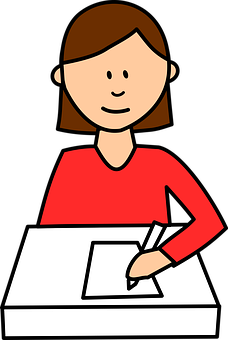 Cover your spellings for this task
Evie has scored 3/10 in her spelling test.  
Can you help her to work out which spellings are wrong and write them correctly?
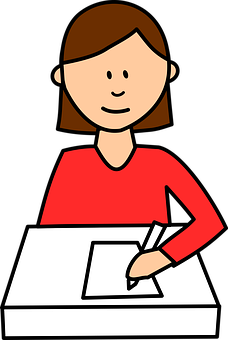 Circle the 10 correct spellings below.
Cover your spelling list to make the task trickier!
Circle the 10 correct spellings below.
Cover your spelling list to make the task trickier!
5
5
Ending ‘-cial’ and ‘-tial’.  After a vowel ‘-cial’ is most common and ‘-tial’ after a consonant but there are many exceptions.
Ending ‘-cial’ and ‘-tial.’  After a vowel ‘-cial’ is most common and ‘-tial’ after a consonant.  But there are many exceptions.
5
5
Ending ‘-cial’ and ‘-tial.’  After a vowel ‘-cial’ is most common and ‘-tial’ after a consonant.  But there are many exceptions.
5
5
Ending ‘-cial’ and ‘-tial.’  After a vowel ‘-cial’ is most common and ‘-tial’ after a consonant.  But there are many exceptions. 
Answers:
5
5
ini
pa
ial
l
y
controversially
atil
s p a t i a l
ini
c o n t r 
 v e r s i
a
l
o m m e r c I a l
Answers:
pa
ial
l
y
controversially
atil
provincial
i n i   i a l
f i n a n c I a
s p a t i a l
f i n a n c I a l l
5
6
Challenge words
Challenge words
5
6
Challenge Week 

Choose an activity from the challenge pack.
Choose one of your spellings to complete the sentence. 
Only one of the pair is correct.
It was easy to _________ his slick BMX skills. 
There was a _________ investigation into what had happened. 
The ghosts haunted the _______ every evening at midnight. 
They had _________ food to last a number of days. 
“Begin your work __________!” instructed the teacher. 
Chinese is the _________ spoken by the most people in the world.
The chef chopped the _________ and added it to the dish. 
An escalator was available for the shopper’s _________.
We have decided to ban plastic bottles to protect the __________.
I wasn’t even ________ of what was happening beside me.
Choose one of your spellings to complete the sentence. 
Only one of the pair is correct.
It was easy to _appreciate_ his slick BMX skills. 
There was a _thorough_ investigation into what had happened. 
The ghosts haunted the _cemetery_ every evening at midnight. 
They had _sufficient_ food to last a number of days. 
“Begin your work _immediately_!” instructed the teacher. 
Chinese is the _language_ spoken by the most people in the world.
The chef chopped the _vegetable_ and added it to the dish. 
An escalator was available for the shopper’s _convenience_.
We have decided to ban plastic bottles to protect the _environment.
I wasn’t even _conscious_ of what was happening beside me.
5
7
Words ending in ‘-ant.’  ‘-ant’ Is used if there is an ‘a’ or ‘ay’ sound in the right place.
Words ending in ‘-ant’.  ‘-ant’ Is used if there is an ‘a’ or ‘ay’ sound in the right place.
5
7
Your spellings have been split and scrambled. 

Draw a straight line to match the two parts of each spelling or write them on your whiteboard.
Your spellings have been split and scrambled. 

Draw a straight line to match the two parts of each spelling or write them on your whiteboard.
Use a dictionary to find out what your spellings mean.  
Create your own definition for 5 of your words.
Your word
Your definition
5
8
Words ending in ‘-ance’.  ‘-ance’ Is used if there is an ‘a’ or ‘ay’ sound in the right place.
Words ending in ‘-ance’.  ‘-ance’ Is used if there is an ‘a’ or ‘ay’ sound in the right place.
5
8
Put your spellings through the machine to find their root words ending in -ant
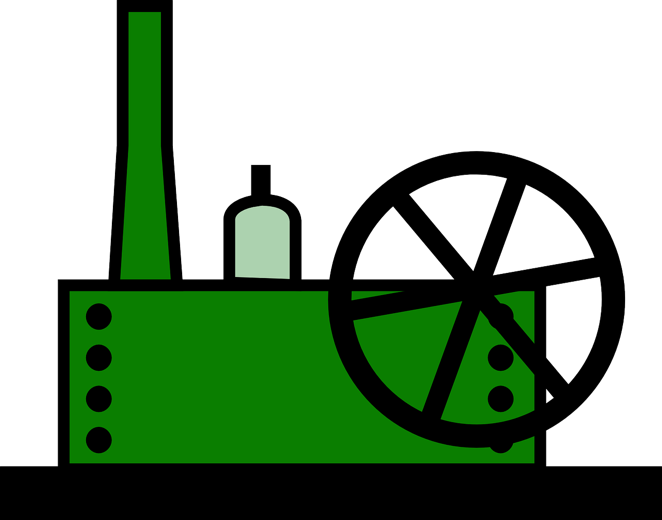 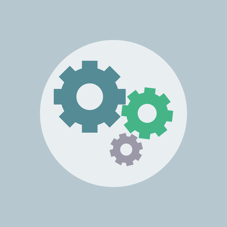 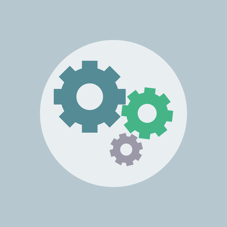 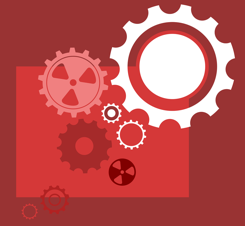 Put your spellings through the machine to find their root words ending in -ant
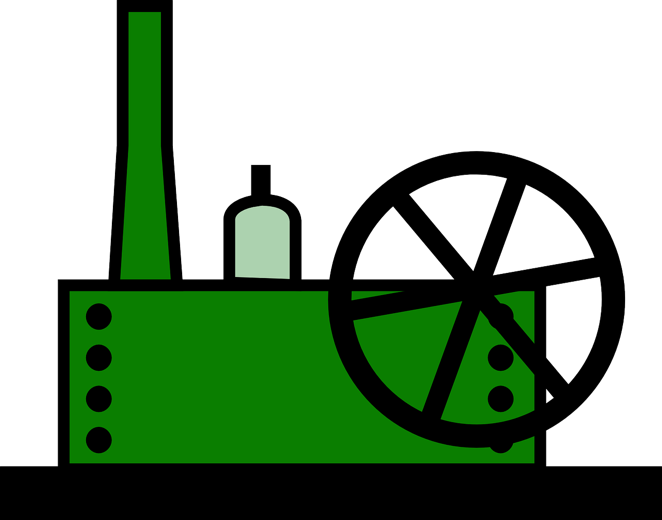 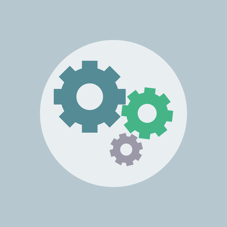 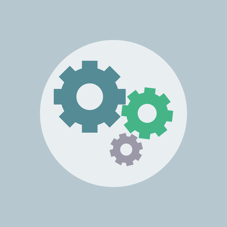 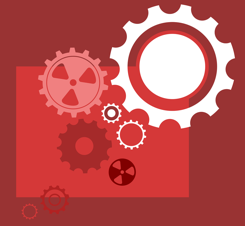 5
9
Use –ent and -ence  after soft c (/s/ sound), soft g (/j/ sound) and qu.  There many exceptions to this rule.
Use –ent and -ence  after soft c (/s/ sound), soft g (/j/ sound) and qu.  There are many exceptions to this rule.
5
9
Use –ent and -ence  after soft c (/s/ sound), soft g (/j/ sound) and qu.  There are many exceptions to this rule.
5
9
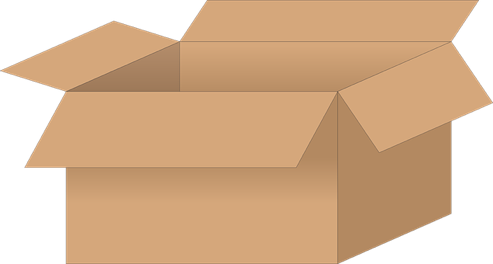 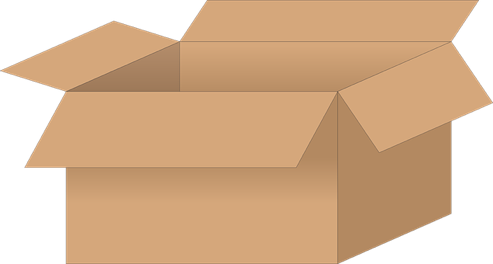 Root words with soft ‘c’
Root words with ‘qu’
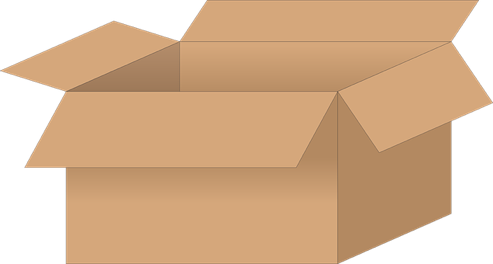 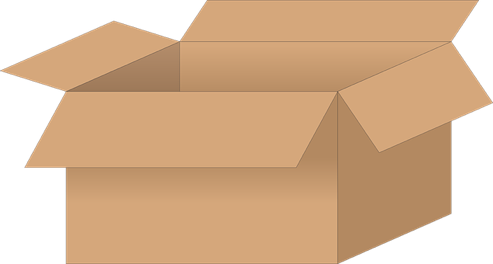 Root words with soft ‘g’
Exceptions
Use –ent and -ence  after soft c (/s/ sound), soft g (/j/ sound) and qu.  There are many exceptions to this rule.
5
9
frequent
eloquence
decent
innocence
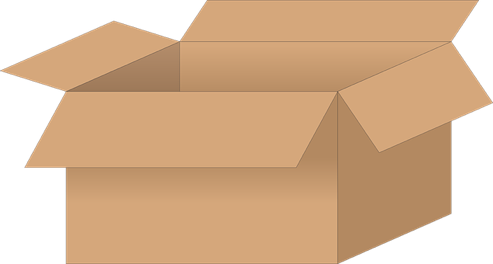 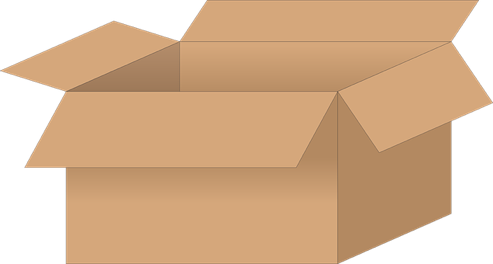 Root words with ‘qu’
Root words with soft ‘c’
confidence
competence
transparent
intelligence
emergent
violent
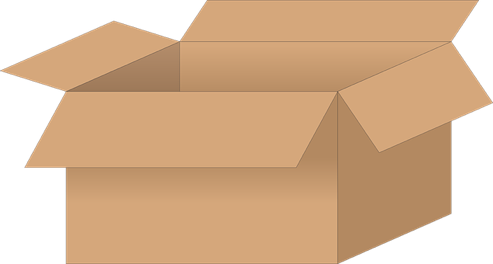 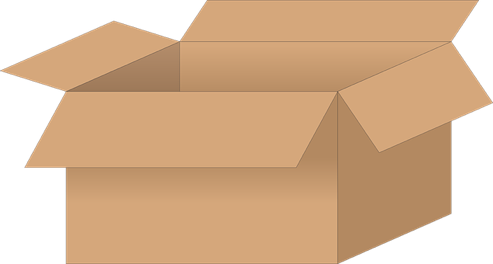 Root words with soft ‘g’
Exceptions
Draw a line to match each spelling to its definition.
The ability to be successful.
Using force to hurt.
Being clever
Being well spoken
Without guilt.
See-through.
Happening often.
Starting to appear
Good and moral behaviour.
Certainty about your ability.
Without guilt.
Good and moral behaviour.
Happening often.
Starting to appear
Certainty about your ability.
The ability to be successful.
See-through.
Being well spoken
Using force to hurt.
Being clever
5
10
Words ending in ‘-able’ and ‘-ible.’  ‘-able’ is used where there is a related word ending ‘-ation’.
Words ending in -able and -ible.  -able is used where there is a related word ending -ation.
5
10
Look at the endings of these words, can you spot a pattern? Think about the root words. Are there exception words that don’t fit the pattern?
Roll a die or ask someone to pick a number from 1-6 for each spelling.
Write your word in a full sentence.
Write your word in capital letters.
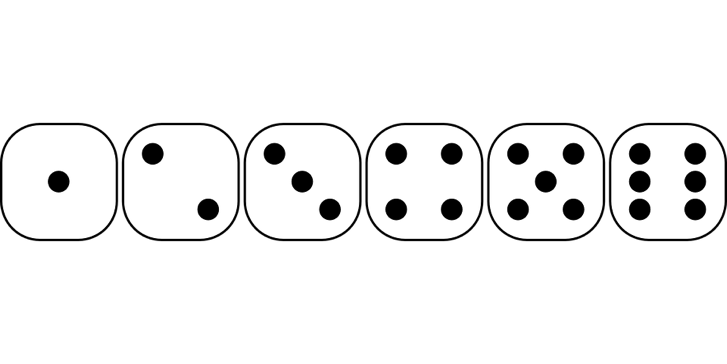 Write your word three times.
Write your word in different colours.
Write what your word means.
Spell the word out loud.
Insert the missing letters into your spellings to find a new ‘-able’ word.
Insert the missing letters into your spellings to find a new ‘-able’ word.
5
11
Words ending in -ably and -ibly.
Words ending in ‘-ably’ and ‘-ibly.’  The ‘-able’ ending is usually but not always used if a complete root word can be heard before it. ‘y’ endings comply with previously learned rules and is replaced with ‘i’ as in rely > reliably.
5
11
Can you select 8 of your spellings to write into sentences?
Put your spellings through the machine to find their root words ending in –le.
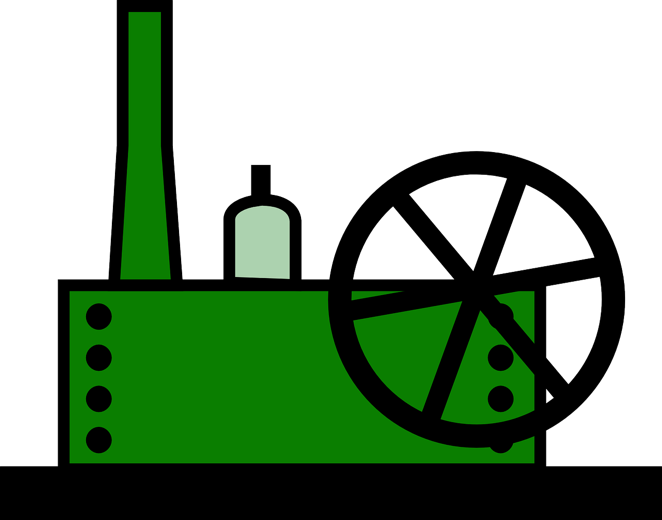 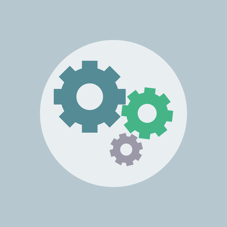 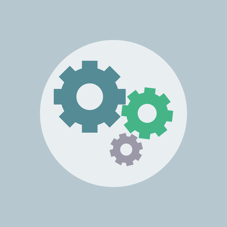 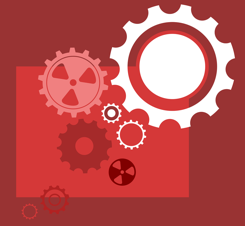 Put your spellings through the machine to find their root words ending in –le.
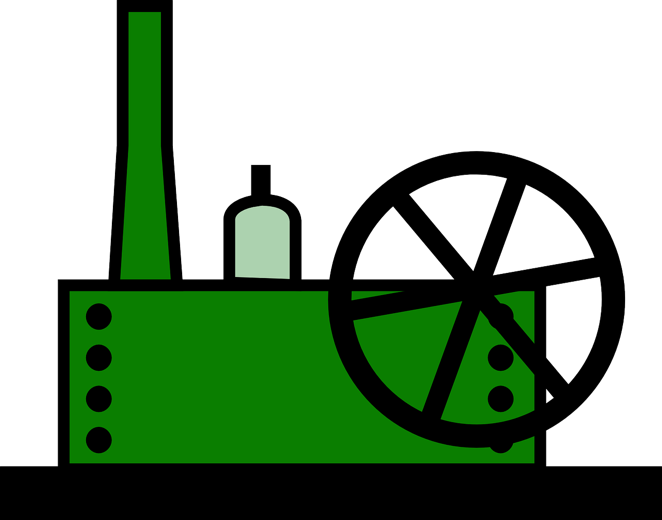 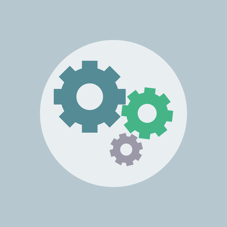 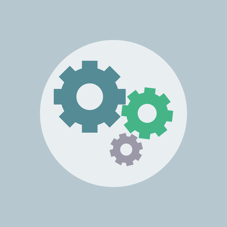 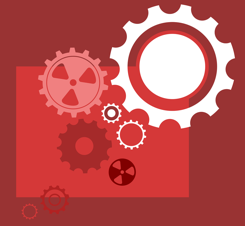 5
12
Challenge Words
Challenge Words 

Name:
5
12
Challenge Week 

Choose an activity from the challenge pack.
Can you find your spellings hidden in this word search?
Can you find your spellings hidden in this word search?
5
13
Words ending in ‘-able’. If this is being added to a root word ending in –ce or –ge then the e after the c or g is kept other wise they would be said with their hard sounds as in cap and gap.
Words ending in ‘-able’. If this is being added to a root word ending in –ce or –ge then the e after the c or g is kept other wise they would be said with their hard sounds as in cap and gap.
5
13
Answers:
adore
notice
change
love
debate
+ able
believe
salvage
replace
dispose
manage
Answers:
adore
adorable
notice
change
noticeable
changeable
love
debate
debateable
loveable
+ able
believe
salvage
believable
salvageable
replace
dispose
manage
replaceable
disposable
manageable
Write the correct spelling into each sentence. 
 
The ____________ batteries meant that the toy could be recharged. 

The weather was very __________ upon the side of the mountain. 

After the accident, the car was not ____________.

The music teacher was very ______________ about the different instruments in the orchestra. 

Going without water for more than a couple of days is not ____________.

____________ meals are not ____________ to everybody’s taste. 

The broken window was ______________ and soon the caretaker had a new one. 

It was ___________ that there were a number of children absent from school.

The lost photographs were _______________.
Write the correct spelling into each sentence. 
 
The _rechargeable_ batteries meant that the toy could be recharged. 

The weather was very _changeable_ upon the side of the mountain. 

After the accident, the car was not _salvageable_.

The music teacher was very _knowledgeable_ about the different instruments in the orchestra. 

Going without water for more than a couple of days is not _manageable_.

_microwaveable_ meals are not _agreeable_ to everybody’s taste. 

The broken window was _replaceable_ and soon the caretaker had a new one. 

It was _noticeable_ that there were a number of children absent from school.

The lost photographs were _irreplaceable_.
5
14
Adverbs of time (temporal adverbs) these are words to develop chronology in writing.
Adverbs of time (temporal adverbs) these are words to develop chronology in writing.
5
14
Copy the spelling list words on to the cards, can you add any more adverbs of time?
[Speaker Notes: Teacher note:  This is a near homophone because accept and except are no pronounced in exactly the same way.]
5
15
Adding suffixes beginning with vowel letters to words ending in –fer. 
The r is doubled if the –fer is still stressed when the ending is added. If the –fer is not stressed then the r isn’t doubled.
Adding suffixes beginning with vowel letters to words ending in –fer. 
The r is doubled if the –fer is still stressed when the ending is added. If the –fer is not stressed then the r isn’t doubled.
5
15
Add the suffixes ‘ing’ and ‘ence’ to each of the words in the list and decide if they need a double ‘r’ or not.
+ ing
+ ence
Add the suffixes ‘ing’ and ‘ence’ to each of the words in the list and decide if they need a double ‘r’ or not.
Answers:
+ ing
+ ence
Draw a line to match each spelling to its definition.
Directing to  someone else for help.
A way in which things are dissimilar.
The action of transferring something.
A source of information.
The official in charge of the match.
When one thing is liked more than another.
The act of granting something.
Moving from one place to another.
A greater liking for one thing over another.
a conclusion based on evidence
Directing to  someone else for help.
A greater liking for one thing over another.
Moving from one place to another.
A source of information.
The official in charge of the match.
When one thing is liked more than another.
The action of transferring something.
A way in which things are dissimilar.
A conclusion based on evidence
The act of granting something.
5
16
Words with ‘silent’ letters at the start.
Words with ‘silent’ letters at the start.
5
16
What are these pictures?
_ s _ _ a m _
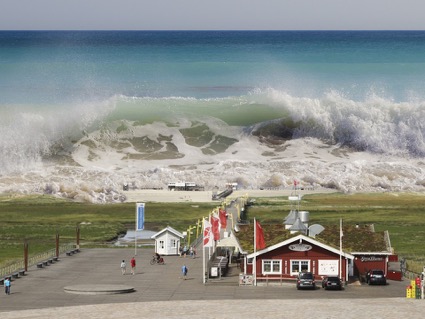 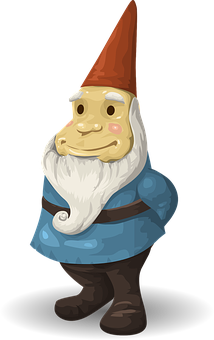 _ _ i _ k _ e
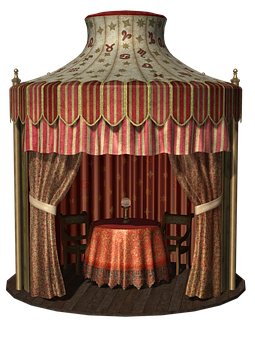 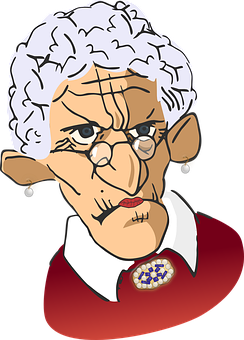 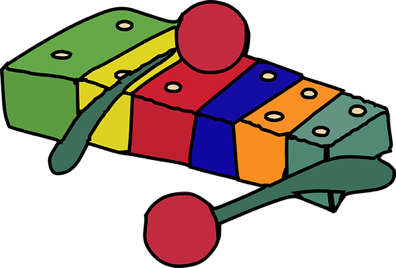 _ _ o _ e
_ s _ c _ _ c
_ y _ _ p _ _ _ e
w _ e _ _ _ e
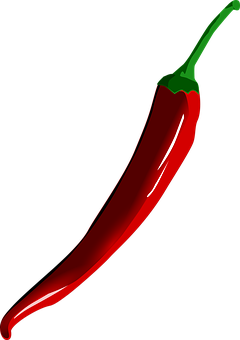 _ n _ t
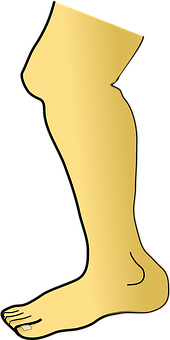 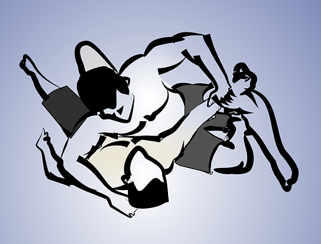 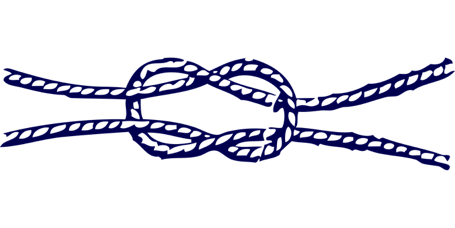 _ _ e _
_ a _ _ p _ ño
What are these pictures?
t s u n a m i
Answers:
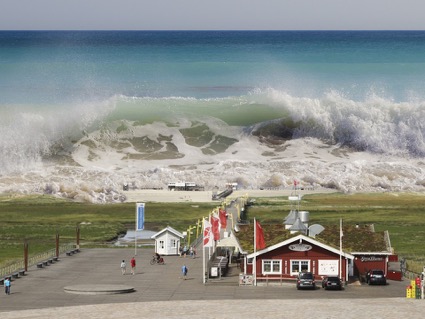 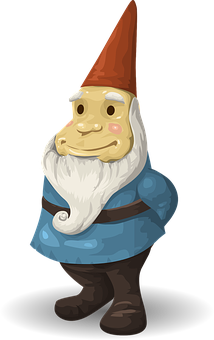 w r i n k l e
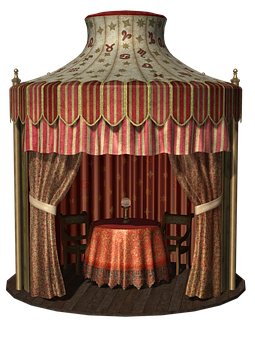 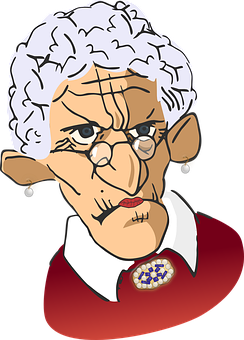 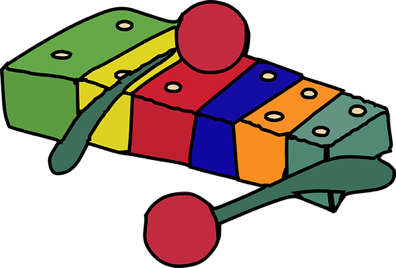 g n o m e
p s y c h i c
x y l o p h o n e
w r e s t l e
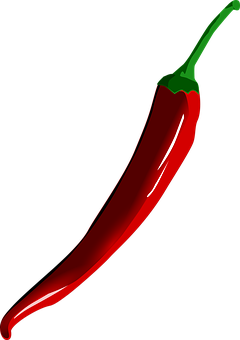 k n o t
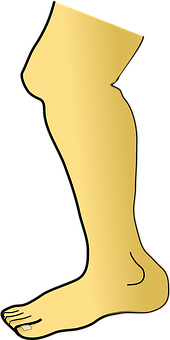 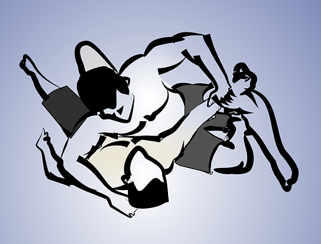 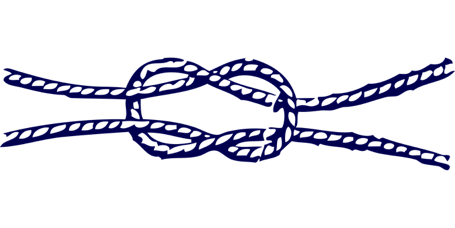 k n e e
j a l a p i ñ o
Match each spelling with the correct image.
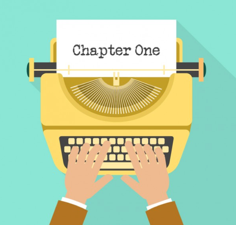 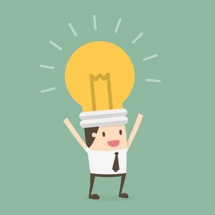 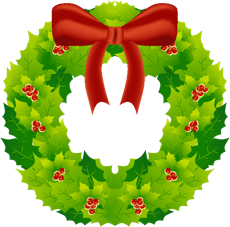 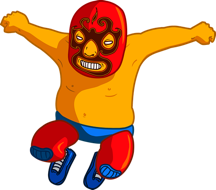 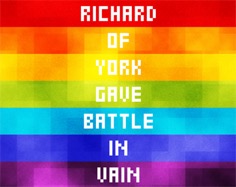 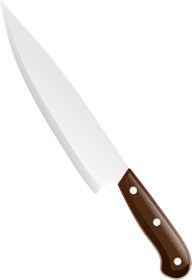 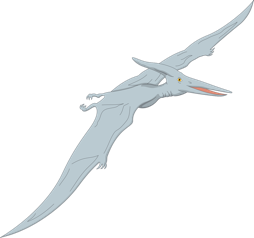 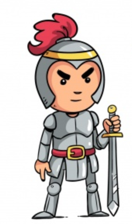 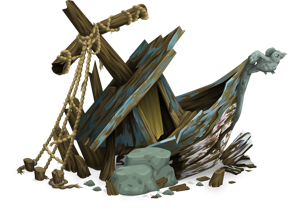 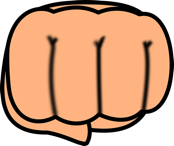 Match each spelling with the correct image.
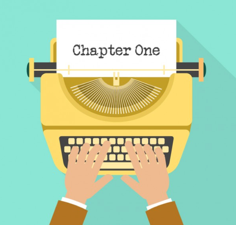 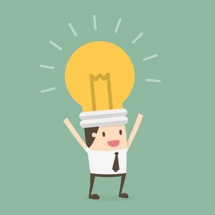 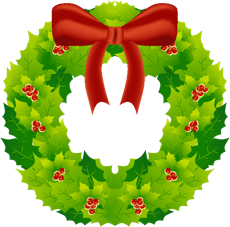 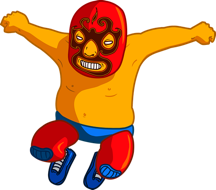 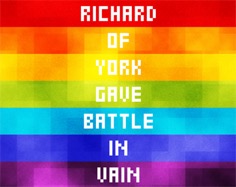 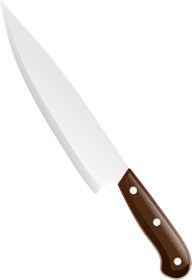 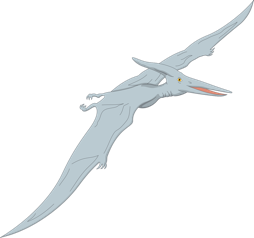 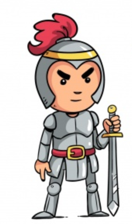 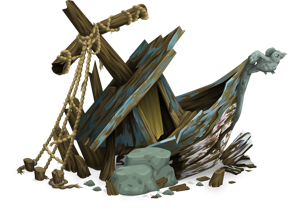 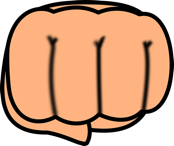 5
17
Words with ‘silent’ letters (i.e. letters whose presence cannot be predicted from the pronunciation of the word).
Words with ‘silent’ letters (i.e. letters whose presence cannot be predicted from the pronunciation of the word).
5
17
Which sounds are silent in the words below? Circle them.
Which sounds are silent in the words below? Circle them.
Answers:
Fill in the blanks to complete the grid.
Fill in the blanks to complete the grid.
5
18
Challenge Words
Challenge Words
5
18
Challenge Week 

Choose an activity from the challenge pack.
Insert your spellings into the story so that it makes sense.
Albert the _________ archaeologist found an _________ artefact hidden below the surface of the soil of the school playground.   Using his __________ he uncovered a strange __________ and some words written in a _________ language. 

Albert tried to read it out loud but the ______________ was difficult.  He was shy and __________ around his classmates.  They would make fun of him and ___________ his archaeological finds.  

“___________!” he thought to himself as he turned the artefact over in his hands.  “I’ll be rich.  I could buy a _______ perhaps or a super car!”
Insert your spellings into the story so that it makes sense.
Albert the _amateur_ archaeologist found an _ancient_ artefact hidden below the surface of the soil of the school playground.   Using his _equipment_ he uncovered a strange _symbol_ and some words written in a _foreign_ language. 

Albert tried to read it out loud but the _pronunciation_ was difficult.  He was shy and _awkward_ around his classmates.  They would make fun of him and _criticise_ his archaeological finds.  
“_Excellent_!” he thought to himself as he turned the artefact over in his hands.  “I’ll be rich.  I could buy a _yacht_ perhaps or a super car!”
5
19
Words spelled with ’ie’ after c.
Words spelled with ’ie’ after c.
5
19
Click to hide the spelling list!
Match the beginning sound to its ending.
Click to hide the spelling list!
Match the beginning sound to its ending.
Can you select 8 of your spellings to write into sentences?
Use a dictionary to find out what your spellings mean.  
Create your own definition for 5 of your words.
Your word
Your definition
5
20
Words with the ‘ee’ sound spelt ei after c. The ‘i before e except after c’ rule applies to words where the sound spelled by ei is /ee/  however there are exceptions.
Words with the ‘ee’ sound spelt ei after c. The ‘i before e except after c’ rule applies to words where the sound spelled by ei is /ee/  however there are exceptions.
5
20
Can you find your spellings hidden in this word search?
Can you find your spellings hidden in this word search?
5
21
Words containing the letter string ‘ough’ where the sound is /aw/.
Words containing the letter string ‘ough’ where the sound is /aw/.
5
21
Sort into piles depending on how the ‘ough’ grapheme is pronounced.
Play a word version of noughts and crosses:
Each partner chooses a word from the spelling list and has to try and get three of their chosen word in a row. 
Winner has three in a row, all spelled correctly. 
Start again with new words.
thought
fought
thought
thought
fought
Write the correct spelling into each sentence. 
 
The opposing armies ________ over the disputed territory. 

The teacher _______ some cakes and _________ them to school.

I ________ the test was difficult. I couldn’t answer all of the questions.

Starting to panic, Monty ________ an escape route. 

I remembered, almost as an ______________ to feed the cat.

___________ is equal to zero – it has no value. 

The young boy was capable of such _____________ towards others.

The hurricane ___________ havoc across the small town. 

Children in school _______ to behave respectfully to everyone.
Write the correct spelling into each sentence. 
 
The opposing armies _ fought_ over the disputed territory. 

The teacher _ bought_ some cakes and _brought_ them to school.

I _ thought_ the test was difficult. I couldn’t answer all of the questions.

Starting to panic, Monty _ sought_ an escape route. 

I remembered, almost as an _ afterthought_ to feed the cat.

_Nought_ is equal to zero – it has no value. 

The young boy was capable of such _ thoughtfulness_ towards others.

The hurricane _wrought_ havoc across the small town. 

Children in school _ought_ to behave respectfully to everyone.
5
22
Words containing the letter string ’ough’ where the sound is /o/ as in boat or ‘ow’ as in cow.
Words containing the letter string ’ough’ where the sound is /o/ as in boat or ‘ow’ as in cow.
5
22
Draw a line to match each spelling to an appropriate sentence.
My favourite food is _____________!
“I’ve had ______!”
Even ______ I was there, I didn’t see.
The boys were told off for being too ___________.
You need to knead the _______ well.
“You need to _________ up.”
The explorer was very _______ to survive that.
The _______ feel from the tree.
_______ it is raining, it is not cold.
The farmer used the __________.
Even though
 I was there, I didn’t see.
Although it is raining, it is not cold.
You need to knead the dough well.
My favourite food is doughnut
The boys were told off for being too rough
“I’ve had enough!”
The explorer was very  tough to survive that.
The farmer used the plough
The bough 
 feel from the tree.
“You need to toughen up.”
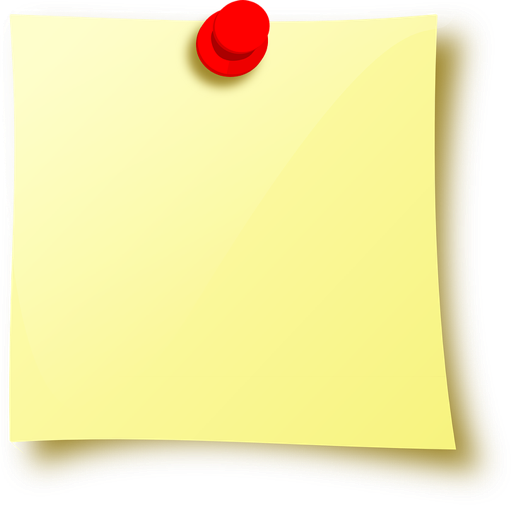 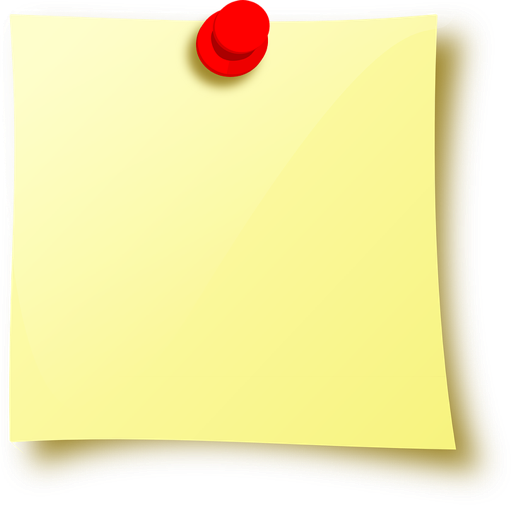 aw sound
oa sound
Like paw
Like boat
Sort all of the spellings from the two lists into the correct group by sound.
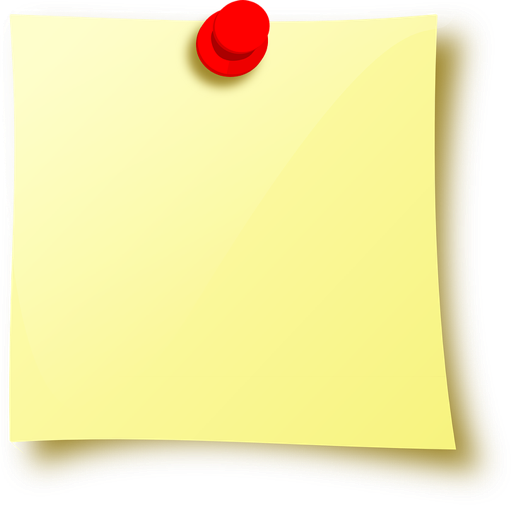 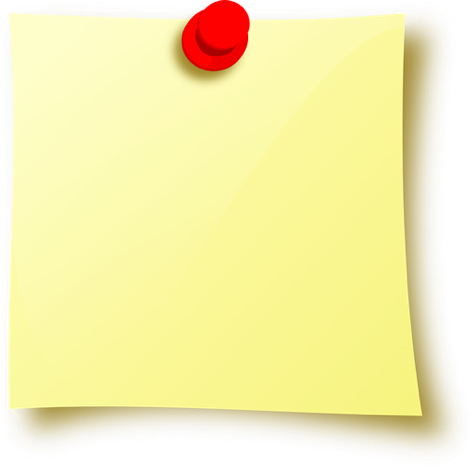 ow sound
Like cow
uff sound
Like stuff
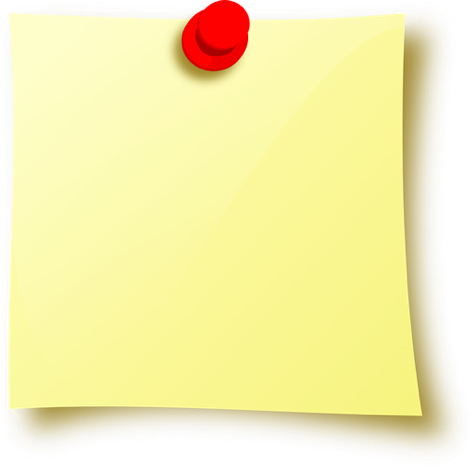 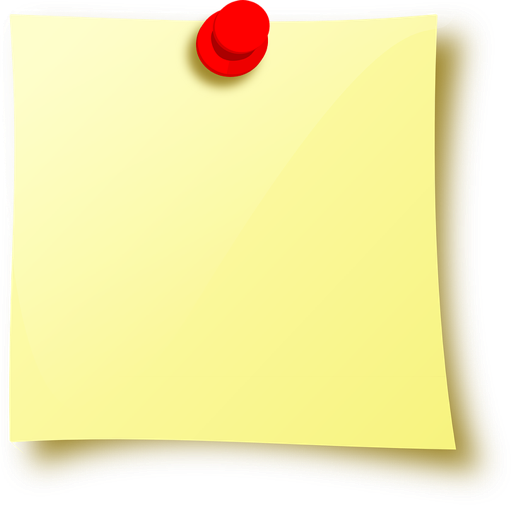 oa sound
Like boat
Sort all of the spellings from the two lists into the correct group by sound.
aw sound
Like paw
wrought
sought
although
ought
nought
doughnut
thoughtfulness
dough
brought
thought
though
fought
bought
afterthought
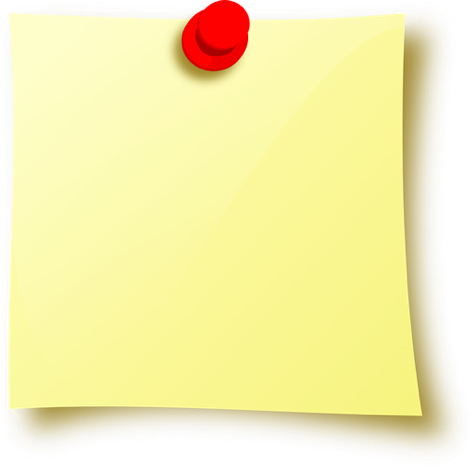 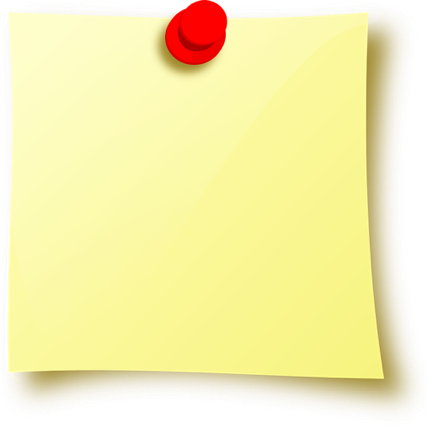 ough sound
Like stuff
Like cow
ow sound
enough
plough
toughen
tough
bough
rough
5
23
Adverbs of possibility. These words show the possibility that something has of occurring.
Language of possibility (modal verbs).  These words show the possibility that something has of occurring.
5
23
rar
o
infrequently
te
n
ly
f equently
rar
Answers:
cer


ainly
d  finitley
o
infrequently
obviously
te
ly
ccassionally
probabl
po  sibly
Most likely
Place your spellings in order of probability.
Least likely
Most likely
definitely
certainly
obviously
frequently
often
probably
Place your spellings in order of probability.
possibly
infrequently
occasionally
Least likely
rarely
5
24
Challenge words
Challenge Words

Name:
5
24
Challenge Words

Choose an activity from the challenge pack.
5
25
These words are homophones or near homophones. They have the same pronunciation but different spellings and/or meanings.
These words are homophones or near homophones. They have the same pronunciation but different spellings and/or meanings.
5
25
The best _______ I ever got was to be myself.
Which is the correct spelling?

advise           advice
Answers:
The best _ advice _ I ever got was to be myself.
Which is the correct spelling?

advise           advice
It is easier to ________ a plan when you are not tired.
Which is the correct spelling?

device           devise
Answers:
It is easier to _devise_ a plan when you are not tired.
Which is the correct spelling?

device           devise
I applied for my provisional _______ before my  driving lessons.
Which is the correct spelling?

licence           license
Answers:
I applied for my provisional _ licence_ before my  driving lessons.
Which is the correct spelling?

licence           license
The reception is just inside the doctor’s  __________.
Which is the correct spelling?

practice	           practise
Answers:
The reception is just inside the doctor’s  _ practice_.
Which is the correct spelling?

practice	           practise
The prophet whispered his __________ in to my ear.
Which is the correct spelling?

prophecy	           prophesy
Answers:
The prophet whispered his _ prophecy_ in to my ear.
Which is the correct spelling?

prophecy	           prophesy
Choose 6 words to add to your bingo board.
Choose one of your spellings to complete the sentence. 
Only one of the pair is correct.
The paramedic said, ”I ________ you to rest your leg and apply ice.”

The ________ in his hand would control all of the evil robots. 

Our teacher gives a pen __________ to those children who write neatly. 

The guitar club __________ schedule was posted on the library wall. 


Sealed in a glass tube, the ____________ which predicted Harry’s fate glowed eerily.
Choose one of your spellings to complete the sentence. 
Only one of the pair is correct.
The paramedic said, ”I _advise_ you to rest your leg and apply ice.”

The _device_ in his hand would control all of the evil robots. 

Our teacher gives a pen _ license_ to those children who write neatly. 

The guitar club _ practice_ schedule was posted on the library wall. 


Sealed in a glass tube, the _ prophecy_ which predicted Harry’s fate glowed eerily.
5
26
These words are homophones or near homophones. They have the same pronunciation but different spellings and/or meanings.
These words are homophones or near homophones. They have the same pronunciation but different spellings and/or meanings.
5
26
Choose 6 words to add to your bingo board.
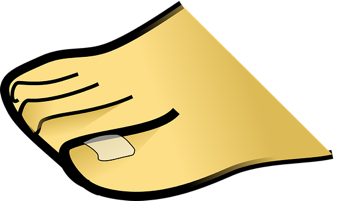 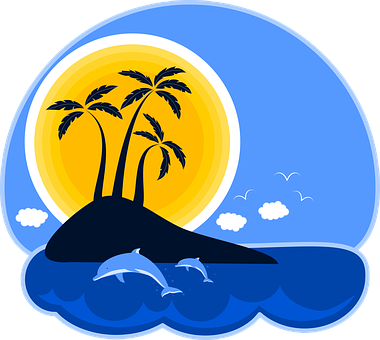 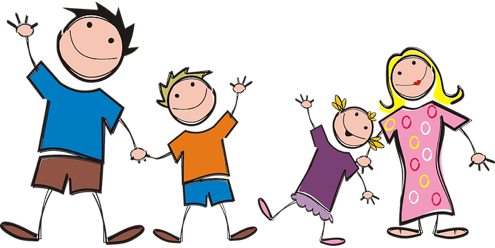 toes
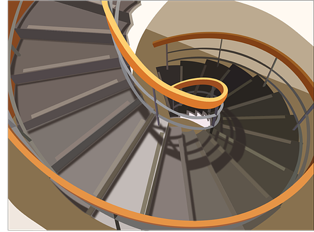 father
isle
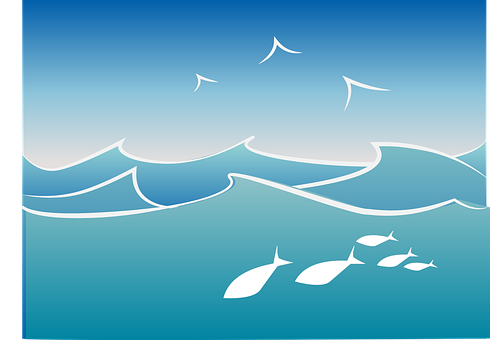 stairs
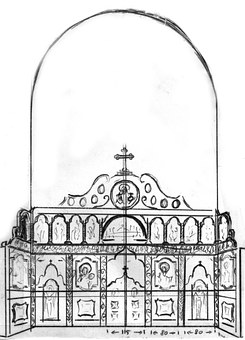 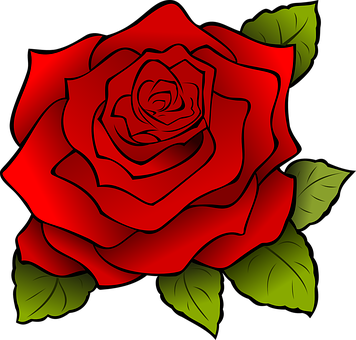 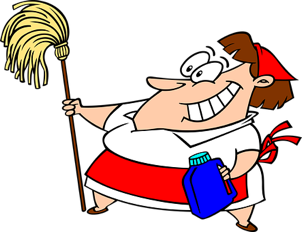 maid
sea
altar
rose
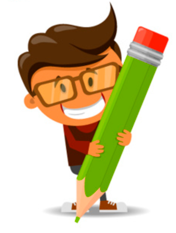 Marvin has completed his homophone homework below.

Can you mark it for him.  Correct any incorrect answers for him.
The aisle of Madagascar can be found off the coast of Africa. 

Albert was nervous as he read aloud in front of the whole school.

The Bishop stood at the alter any prayed solemnly. 

Tired and weary, the explorers began their assent to the summit. 

“Just a little farther!” she said as they turned the corner.
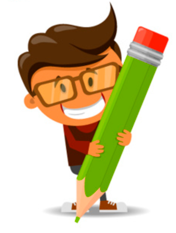 Marvin has completed his homophone homework below.

Can you mark it for him.  Correct any incorrect answers for him.
The aisle of Madagascar can be found off the coast of Africa. 
       isle
Albert was nervous as he read aloud in front of the whole school.

The Bishop stood at the alter any prayed solemnly. 
			   altar
Tired and weary, the explorers began their assent to the summit. 
					         ascent
“Just a little farther!” she said as they turned the corner.
5
27
These words are homophones or near homophones. They have the same pronunciation but different spellings and/or meanings.
These words are homophones or near homophones. They have the same pronunciation but different spellings and/or meanings.
5
27
The __________ had just arrived after a long journey.
Which is the correct spelling?

guest	           guessed
Answers:
The _guest_ had just arrived after a long journey.
Which is the correct spelling?

guest	           guessed
The enormous  _______ of elephants crashed past the truck.
Which is the correct spelling?

heard	           herd
Answers:
The enormous  _herd_ of elephants crashed past the truck.
Which is the correct spelling?

heard	           herd
My Grandmother is _________ as my grandfather passed away last week.
Which is the correct spelling?

morning	           mourning
Answers:
My Grandmother is _mourning_ as my grandfather passed away last week.
Which is the correct spelling?

morning	           mourning
Hooray! I ________ my driving test!
Which is the correct spelling?

past	           passed
Answers:
Hooray! I _passed_ my driving test!
Which is the correct spelling?

past	           passed
We bought some beautiful dresses from the ________ shop.
Which is the correct spelling?

bridle	           bridal
Answers:
We bought some beautiful dresses from the _bridal_ shop.
Which is the correct spelling?

bridle	           bridal
Cover your spellings for this task
Jane has scored 4/10 in her spelling test.  
Can you help her to work out which spellings are wrong and write them correctly?
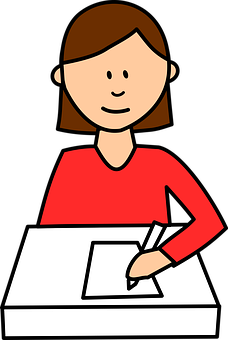 Cover your spellings for this task
Jane has scored 4/10 in her spelling test.  
Can you help her to work out which spellings are wrong and write them correctly?
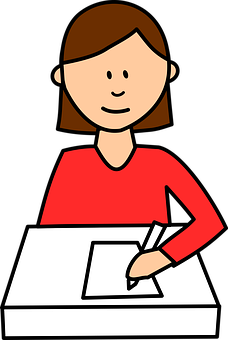 Insert each pair of homophones into the correct place in the sentence
I _______a _______ of buffalo trundle past my tent this morning.

The _______ on the quiz show _______ the right answer. 

In her white _______ gown the beautiful lady held tightly to the horse’s _______. 

He _______ his time researching events that had happened to his family in the _______.

On the _______ of the funeral, the people arrived at the church in _______.
Insert each pair of homophones into the correct place in the sentence
I heard a herd of buffalo trundle past my tent this morning.

The guest on the quiz show guessed the right answer. 

In her white bridal gown the beautiful lady held tightly to the horse’s bridle. 

He passed his time researching events that had happened to his family in the past. 

On the morning of the funeral, the people arrived at the church in mourning.
5
28
These words are homophones or near homophones. They have the same pronunciation but different spellings and/or meanings.
These words are homophones or near homophones.  They have the same pronunciation but different spellings and/or meanings.
5
28
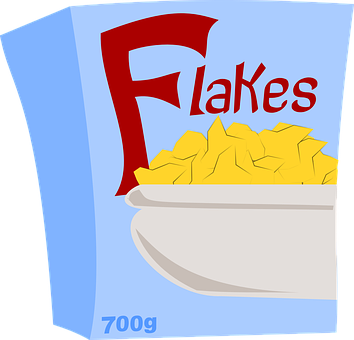 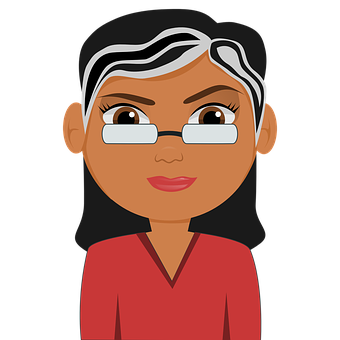 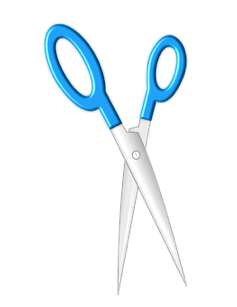 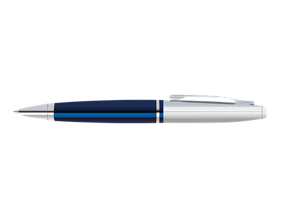 principal
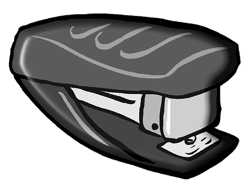 cereal
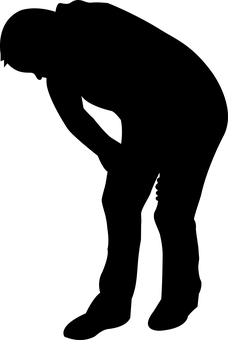 stationary
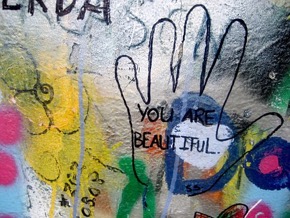 compliment
weary
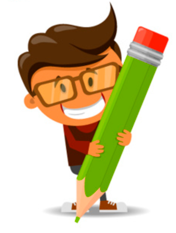 Marvin has completed his homophone homework below.

Can you mark it?  Correct any spelling errors for him.
Dear Diary, 

After eating my serial, I set off for school in the rain.  I arrived late looking somewhat dishevelled which earned me a telling off from the principle. I tried to complement him on his new suit but this just got me another reprimand.   I entered my classroom ready to start my work feeling tired and wary.  I emptied my bag and realised I had forgotten my books and all of my stationary.  After that the day just got worse.
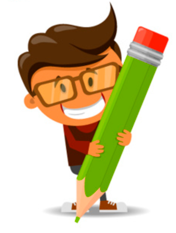 Marvin has completed his homophone homework below.

Can you mark it?  Correct any spelling errors for him.
Dear Diary, 

After eating my cereal, I set off for school in the rain.  I arrived late looking somewhat dishevelled which earned me a telling off from the principal. I tried to compliment him on his new suit but this just got me another reprimand.   I entered my classroom ready to start my work feeling tired and weary. I emptied my bag and realised I had forgotten my books and all of my stationery.  After that the day just got worse.
5
29
These words are homophones or near homophones.  They have the same pronunciation but different spellings and/or meanings.
These words are homophones or near homophones.  They have the same pronunciation but different spellings and/or meanings.
5
29
Can you find your spellings hidden in this word search?
Can you find your spellings hidden in this word search?
5
30
Challenge Words
Challenge Words
5
30
Challenge Words 

Choose an activity from the challenge pack.
Write the correct spelling into each sentence. 
If you _______ a _______ in your leg it can be very painful. 
Everybody can _______ something if they put their mind to it. 
The new _______ in the school canteen means everyone was served quickly. 
It became very ________ that something had gone wrong.  
He had a glint in his eye that made him look very _________.
It was _______ for the injured walker to be evacuated using an all-terrain _______.
Street dance practice was held every Thursday in the _______ centre. 
”Everything Half Price – Grab Yourself A ________!”  said the sign in the shop window.
Write the correct spelling into each sentence. 
If you _bruise_ a _muscle_ in your leg it can be very painful. 
Everybody can _achieve_ something if they put their mind to it. 
The new _system_ in the school canteen means everyone was served quickly. 
It became very _apparent_ that something had gone wrong.  
He had a glint in his eye that made him look very _mischievous_.
It was _necessary_ for the injured walker to be evacuated using an all-terrain _vehicle_.
Street dance practice was held every Thursday in the _community_ centre. 
”Everything Half Price – Grab Yourself A _bargain_!”  said the sign in the shop window.
5
31
Hyphens can be used to join a prefix to a root word, especially if the prefix ends in a vowel letter and the root word also begins with one.
Hyphens can be used to join a prefix to a root word, especially if the prefix ends in a vowel letter and the root word also begins with one.
5
31
co-ordinate
co-operate
co-own
co-author
re-enter
re-examine
re-evaluate
re-educate
re-explain
re-energise
Put these words into groups
forty five
hot dog
recover
coown
reeducate
resign
reimagine
icecream
cooperate
reexplain
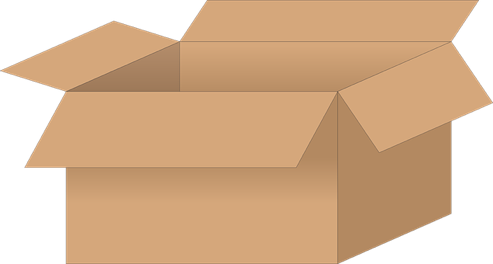 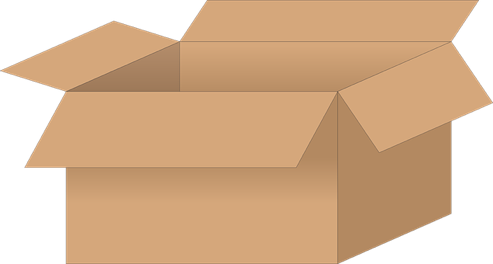 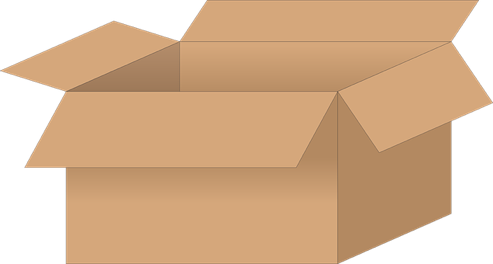 No hyphen
Needs a 
hyphen
Could be 
either
Put these words into groups
forty five
cooperate
coown
recover
reeducate
hot dog
icecream
reimagine
resign
reexplain
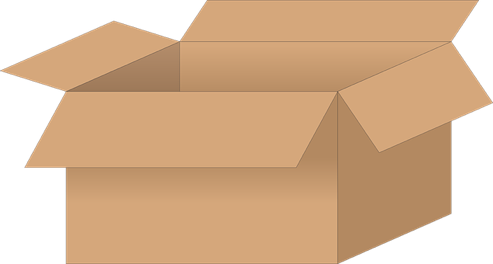 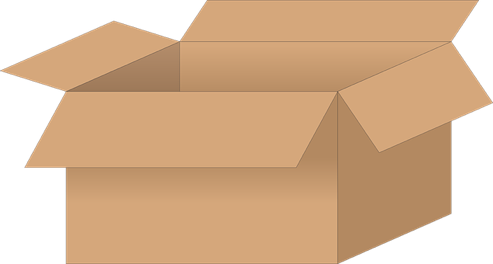 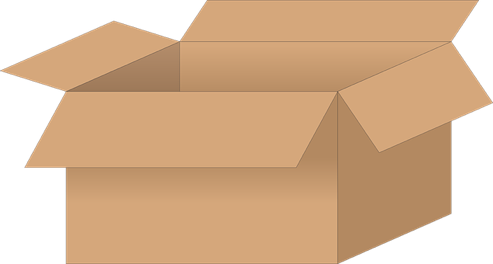 No hyphen
Needs a 
hyphen
Could be 
either
Can you write a paragraph using some of your spellings? Can you include them all?
Complete the grid by filling in the missing letters.
Complete the grid by filling in the missing letters.
5
32
Challenge Words
Challenge Words
5
32
Challenge Words

Choose an activity from the Challenge Activity Pack
immediate
sincere
changeable
afterwards
referring
knight
doubt
amateur
ancient
deceive
Draw a line to match each spelling to its definition.
Happens straight away.
From a long time ago.
Often changing.
Feeling of uncertainty.
A man of social high rank.
To make someone believe something untrue.
Truthful
After something else has happened.
Read something to gather information.
Doing something as a hobby.
Happens straight away.
Truthful.
Often changing.
After something else has happened.
Read something to gather information.
A man of social high rank.
Feeling of uncertainty.
Doing something as a hobby.
From a long time ago.
To make someone believe something untrue.
5
33
Revision – spelling rules we have learned in Stage 5.
Revision – spelling rules we have learned in Stage 5.
5
33
Revision

Choose an activity from the Challenge Activity Pack
bought
though
definitely
accompany
advice
aisle
guessed
cereal
affect
achieve
Your spellings have been split and scrambled. 

Draw a straight line to match the two parts of each spelling.
Your spellings have been split and scrambled. 

Draw a straight line to match the two parts of each spelling.
5
34
Revision – spelling rules we have learned in Stage 5.
Revision – spelling rules we have learned in Stage 5.
5
34
Revision

Choose an activity from the Challenge Activity Pack
fictitious
conscious
constant
elegance
frequent
understandable
comfortably
controversy
manageable
earlier
Use a dictionary to find out what your spellings mean.  
Create your own definition for 5 of your words.
Your word
Your definition
5
35
Revision – spelling rules we have learned in Stage 5.
Revision – spelling rules we have learned in Stage 5.
5
35
Revision

Choose an activity from the Challenge Activity Pack
transferring
writer
ascend
awkward
species
receive
thought
dough
probably
conscience
5
36
Revision – spelling rules we have learned in Stage 5.
Revision – spelling rules we have learned in Stage 5.
5
36
Revision

Choose an activity from the Challenge Activity Pack
device
aloud
heard
complement
precede
community
principle
muscle
desert
stationary
Write the correct spelling into each sentence. 
 
The car stood __________ at the red traffic light. 

He read _______ and the teacher ________ him from the back of the room.

She wore a blue hat to _________ her scarf and gloves.

The whole __________ came out to welcome the heroes home. 

He was a man of ________ and good to his word. 

The teeth which ________ your adult teeth are commonly known as baby teeth. 

The ________ allows scientists to collect rain in the dry _______.

As she sprinted away, she pulled a _________ in her thigh.
Write the correct spelling into each sentence. 
 
The car stood _stationary_ at the red traffic light. 

He read _aloud_ and the teacher _heard_ him from the back of the room.

She wore a blue hat to _complement_ her scarf and gloves.

The whole _ community_ came out to welcome the heroes home. 

He was a man of _principle_ and good to his word. 

The teeth which _precede_ your adult teeth are commonly known as baby teeth. 

The _device_ allows scientists to collect rain in the dry _desert_.

As she sprinted away, she pulled a _muscle_ in her thigh.